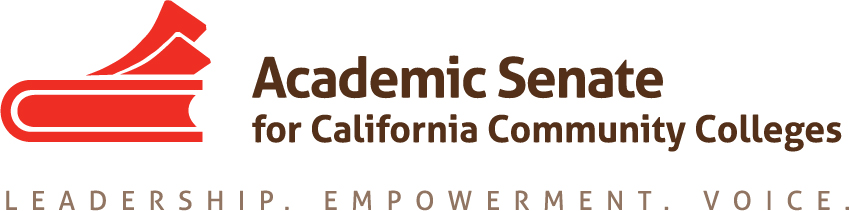 GE Bloat and Course Sequencing
Ginni May, ASCCC Area A Representative
Thaïs Winsome, Mission College


Curriculum Institute, Riverside, July 15, 2017
Overview
General Education (GE)
Requirements
Unit Value Considerations
What is GE Bloat?
Affects on Transfer Degrees
Other concerns…
Course Sequencing
Requirements
Scheduling
Guided Pathways
Discussion throughout…
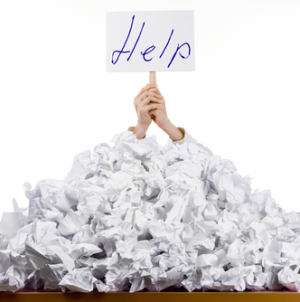 General Education Requirements (Title 5)
§55063 (b)
(1) Students receiving an associate degree shall complete a minimum of 18 semester or 27 quarter units of general education coursework which includes a minimum of three semester or four quarter units in each of the areas specified in paragraphs (A), (B) and (C) and the same minimum in each part of paragraph (D). The remainder of the unit requirement is also to be selected from among these four divisions of learning or as determined by the local option:
(A) Natural Sciences.  
(B) Social and Behavioral Sciences.  
(C) Humanities.  
(D) Language and Rationality.  

(2) Ethnic Studies will be offered in at least one of the areas required by subdivision (1).
General Education Requirements (Accreditation)
II.A.12: The institution requires of all of its degree programs a component of general education based on a carefully considered philosophy for both associate and baccalaureate degrees that is clearly stated in its catalog. The institution, relying on faculty expertise, determines the appropriateness of each course for inclusion in the general education curriculum, based upon student learning outcomes and competencies appropriate to the degree level. The learning outcomes include a student’s preparation for and acceptance of responsible participation in civil society, skills for lifelong learning and application of learning, and a broad comprehension of the development of knowledge, practice, and interpretive approaches in the arts and humanities, the sciences, mathematics, and social sciences.
General Education: Unit-Value Considerations
Title 5 §55002 (a)(2)

(B) Units. The course grants units of credit based upon a relationship specified by the governing board between the number of units assigned to the course and the number of lecture and/or laboratory hours or performance criteria specified in the course outline. The course also requires a minimum of three hours of student work per week, including class time for each unit of credit, prorated for short-term, extended term, laboratory and/or activity courses.
General Education: Unit-Value Considerations
High-unit courses may include more content and in-class time for practice and review, but this comes at a cost to students
Difficult to complete all requirements
Consume financial aid resources
Make it difficult for students to juggle work, family, school

Good data will help in addressing this issue: Review history of courses that have increased units over the years; what was the rationale and has it contributed significantly to success/retention?
GE Bloat
What is GE Bloat, anyway???

Effects on Transfer Degrees

Competing Interests

Disproportionate effects on certain student populations

Other concerns???
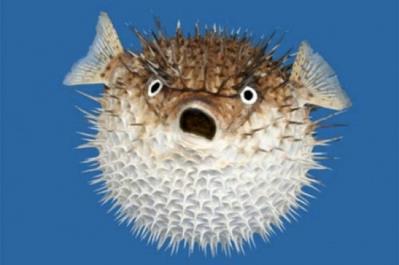 GE Bloat
Tough Questions!

Does your college suffer from GE Bloat?
If yes, which GE courses contribute to “bloat”? How does a college have this conversation? 
To start: Does your college have a GE Program, or just a collection of courses?
What is a GE Program?
a coordinated program of courses that is designed to meet the needs of students seeking associate degrees
need not be the same for all degree programs
Which personnel and/or committee(s) decides whether a course can be included as part of the GE offerings? Does your current practice contribute to bloat, or does it yield a well-coordinated and diverse set of offerings?
GE Bloat
What strategies could the college employ to ensure that discussions are productive and actions taken are those that are in the best interest of students?
Factors to consider:
Enrollment vs. Balance of Curriculum
Relevance to major course of study – is this course required of more than one major as well as having GE status?
Relevance to issues of equity and diversity
Course Sequencing
Requirements – Accreditation

II.A.5: The institution’s degrees and programs follow practices common to American higher education, including appropriate length, breadth, depth, rigor, course sequencing, time to completion, and synthesis of learning. The institution ensures that minimum degree requirements are 60 semester credits or equivalent at the associate level, and 120 credits or equivalent at the baccalaureate level.
Course Sequencing
Scheduling – Accreditation
II.A.6: The institution schedules courses in a manner that allows students to complete certificate and degree programs within a period of time consistent with established expectations in higher education.
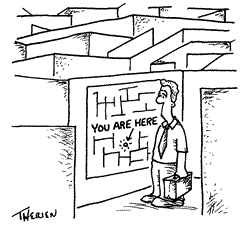 Course Sequencing
Essential questions regarding Scheduling…
Can a student easily complete GE requirements within a reasonable period of time, while completing major requirements as well?
Does the scheduling of a significant number of GE courses in one area overlap with those in another?
For a given program of study or group of programs, do the GE offerings coordinate with one another or are they scheduled independently of one another?
Course Sequencing
More questions regarding Scheduling…

Purview – who owns it?

How are course schedules generated? Who oversees the process?

How are conflicts resolved?
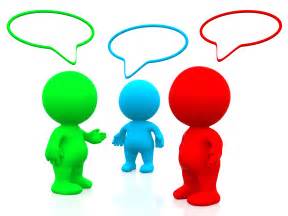 Guided Pathways
Currently in a pilot project with 20 California Community Colleges; more to follow
Goal: improve student graduation rates by reducing time to graduation
Will require significant realignment of college curriculum

What are the implications?
Will GE offerings be reduced?
Will student choice be limited?
Thank You!!
Resources
Accrediting Commission for Community and Junior Colleges (ACCJC): http://accjc.org
Ginni May, ASCCC Accreditation Chair, Area A Representative: mayv@scc.losrios.edu
Thais Winsome, Mission College: thais.winsome@missioncollege.edu